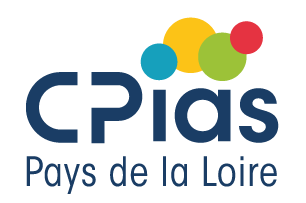 Mesures de protection des patients et des professionnels 
en contexte d’épidémies hivernales en établissement sanitaire
Ces mesures doivent être impérativement associées à une observance stricte de l’hygiène des mains.
Version 09/03/2023
Ces recommandations seront réévaluées pour tenir compte de l’évolution des différentes épidémies
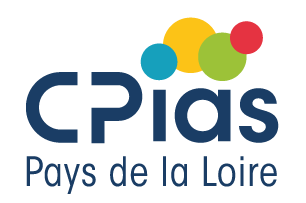 Information pour les Professionnels de Santé des Etablissements Sanitaires, et Établissements et Services Médico-Sociaux
Équipements de Protection Individuelle recommandés pour la prise en charge de résident/patient suspect/confirmé d’infection respiratoire aiguë
*
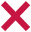 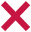 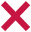 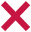 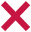 ***
**
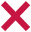 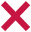 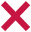 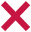 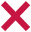 * Si la distance n’est pas suffisante pour éliminer un risque de projection de gouttelettes au niveau des muqueuse oculaire : porter des lunettes de protection ou une visière.
**Si  tablier non suffisant pour couvrir la zone à risque d’exposition, utiliser une surblouse à usage unique déperlante ou l’association d’une surblouse non déperlante et d’un tablier plastique jetable.
*** Pour certains gestes à risque d’aérosolisation, le port de gants n’est pas recommandé si les mains ne sont pas exposées à des liquides biologiques.
**
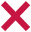 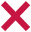 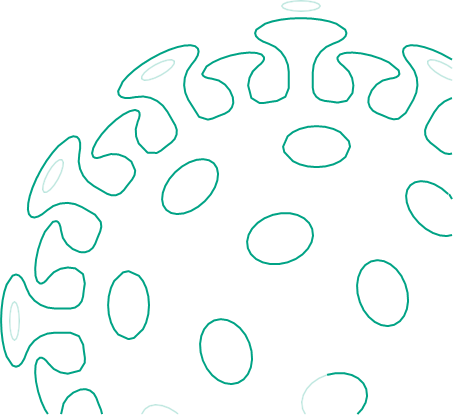 L’utilisation des équipements de protection individuelle doit être impérativement associée à une observance stricte de l’hygiène des mains.
Version 13/03/2023